Sciences Industrielles pour l’Ingénieur
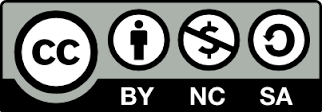 STRUCTURATION : Principe Fondamental de la Statique
Thème et compétences abordées









Objectif(s) : 

Mettre en œuvre le Principe Fondamental de la Statique
STATIQUE DU SOLIDE
CPGE – Lycée Fabert – METZ
[Speaker Notes: Mais avant de commencer à réfléchir à comment répondre pour atteindre notre objectif, il s’est agit de structurer une vision des différents éléments intervenant dans le processus d’apprentissage.]
Cas particulier
Définition
La statique est un cas particulier de la dynamique qui est dédiée à l’étude des systèmes matériels dont  le mouvement est quelconque MAIS la démarche de résolution est identique d’où l’importance de cette démarche.
La statique est la partie de la partie de la mécanique qui permet d’étudier le comportement de systèmes matériels au repos (vitesse nulle) ou en mouvement uniforme (vitesse constante).
Chaîne d’énergie
Action
ALIMENTER
DISTRIBUER
CONVERTIR
TRANSMETTRE
Chaîne d’énergie
02
[Speaker Notes: Mais avant de commencer à réfléchir à comment répondre pour atteindre notre objectif, il s’est agit de structurer une vision des différents éléments intervenant dans le processus d’apprentissage.]
Énoncé du Principe Fondamental de la Statique
Expression vectorielle du PFS
Principe Fondamental de la Statique
Un système matériel S est en équilibre par rapport à un repère R si la somme des torseurs des actions mécaniques extérieures s’appliquant sur S est égale au torseur nul :
L’écriture de la somme des torseurs d’actions mécaniques IMPOSE que chacun des torseurs soit écrit au même point P.
PFS sous forme torsorielle
Théorème de la résultante statique
Théorème du moment statique
indépendant du point P
écrit au point P
3
[Speaker Notes: Mais avant de commencer à réfléchir à comment répondre pour atteindre notre objectif, il s’est agit de structurer une vision des différents éléments intervenant dans le processus d’apprentissage.]
Écriture du Principe Fondamental de la Statique
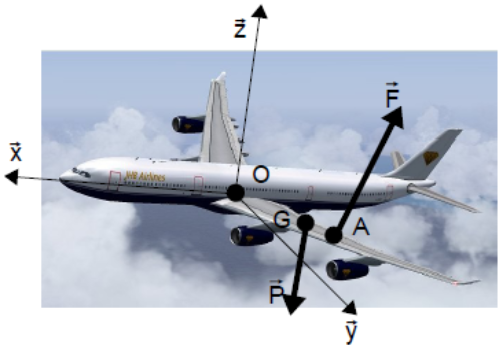 Démarche d’écriture du Principe Fondamental de la Statique
Soit un avion de ligne. 
Lors de la conception de cet avion, il est nécessaire de dimensionner la liaison entre la carlingue de l’avion et l’aile.

La démarche d’écriture du PFS est basée sur le graphe de liaisons sur lequel doivent ABSOLUMENT apparaître les actions extérieures.
PFS sur aile d’avion
Définition de la frontière d’isolement
1
Inventaire des actions mécaniques appliquées au système isolé
À partir de l’analyse du graphe des liaisons, l’aile est isolée.
2
Aile
Avion
Encastrement en O
Écriture du PFS sous forme torsorielle au point O
3
Encastrement en O
4
[Speaker Notes: Mais avant de commencer à réfléchir à comment répondre pour atteindre notre objectif, il s’est agit de structurer une vision des différents éléments intervenant dans le processus d’apprentissage.]
Écriture du Principe Fondamental de la Statique
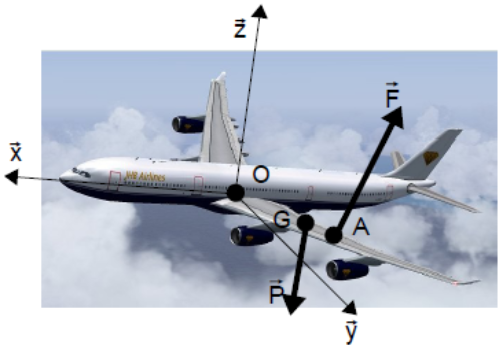 Démarche d’écriture du Principe Fondamental de la Statique
Expression des torseurs au point O
4
Pour pouvoir additionner des torseurs, il est nécessaire qu’ils soient écrits au même point à l’aide des champs de torseurs.
PFS sur aile d’avion
Aile
Avion
Encastrement en O
5
[Speaker Notes: Mais avant de commencer à réfléchir à comment répondre pour atteindre notre objectif, il s’est agit de structurer une vision des différents éléments intervenant dans le processus d’apprentissage.]
Écriture du Principe Fondamental de la Statique
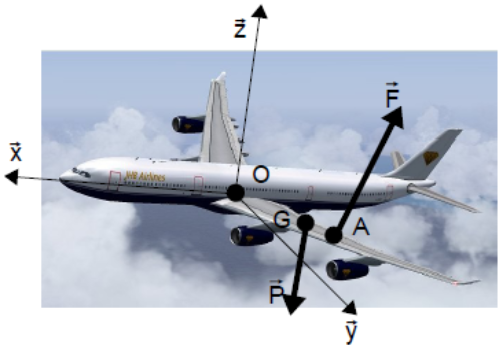 Démarche d’écriture du Principe Fondamental de la Statique
Écriture du PFS au point O
5
Expression des théorèmes généraux
6
PFS sur aile d’avion
7
Aile
Avion
Encastrement en O
Les valeurs numériques associées aux différentes composantes de la liaison entre la carlingue et l’aile permettront de choisir et dimensionner la liaison encastrement.
6
[Speaker Notes: Mais avant de commencer à réfléchir à comment répondre pour atteindre notre objectif, il s’est agit de structurer une vision des différents éléments intervenant dans le processus d’apprentissage.]
Résolution d’un problème de statique : Ordonnancement
La résolution d’un problème de statique permet de répondre à deux types de problématiques :
Résolution d’un problème de statique
2 problématiques possibles
Problématique n°1
Problématique n°2
Dimensionner les actionneurs afin d’obtenir le comportement statique attendu
Dimensionner les liaisons afin de pouvoir résister aux actions mécaniques extérieures
Détermination des inconnues de liaison en fonction des actions mécaniques extérieures et des actions mécaniques générées par les actionneurs
Détermination des actions mécaniques générées par les actionneurs en fonction des actions extérieures
7
[Speaker Notes: Mais avant de commencer à réfléchir à comment répondre pour atteindre notre objectif, il s’est agit de structurer une vision des différents éléments intervenant dans le processus d’apprentissage.]
Résolution d’un problème de statique : Ordonnancement
Pour répondre aux problématiques énoncées précédemment, deux méthodes de résolution sont envisageables :
Résolution d’un problème de statique
2 méthodes
Méthode directe
Méthode par ordonnancement
Méthode directe : 

Isolement de chacune des pièces séparément + écriture des 6 équations scalaires (3 si problème plan) associées au PFS et résolution du système d’équations constitué des 6 x n (3 x n si problème plan) où n est le nombre de pièces du mécanisme hors bâti.
Méthode basique, chronophage et souvent qui n’aboutit pas :                    à éviter absolument
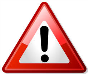 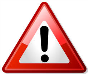 Cette démarche peut être utilisée quand on souhaite déterminer l’ensemble des inconnues de liaison.
Méthode par ordonnancement : 

Définition d’un ordonnancement :
Succession d’isolements et d’écriture de PFS organisée et réfléchie permettant de déterminer des actions mécaniques en minimisant les efforts et en optimisant les chances de réussite.
8
[Speaker Notes: Mais avant de commencer à réfléchir à comment répondre pour atteindre notre objectif, il s’est agit de structurer une vision des différents éléments intervenant dans le processus d’apprentissage.]
Résolution d’un problème de statique : Ordonnancement
Construire le graphe de liaisons du système, Faire apparaître les caractéristiques spécifiques à chacun des liaisons (point, axe)
1
1
Démarche de résolution d’un problème de statique par ordonnancement
0 inc
5 inc
1 inc
Faire apparaître les actions mécaniques extérieures et intérieures appliquées au système 
Exemples : pesanteur, ressort, amortisseur, moteur, vérin, …
2
0
2
5 inc
1 inc
Identification, sur le graphe des liaisons, des solides ou ensemble de solides soumis à deux glisseurs et résolution afin de diminuer le nombre d’inconnues
Inventaire des inconnues et vérification de la solvabilité du problème posé
Rotule (A)
Rotule (B)
4
3
3
X
X
3 inc
3 inc
1 inc
Problème soluble si nb équations ≥ nb inconnues
1 inc
Les résultantes des deux glisseurs sont : 
	- portées par la droite passant les points d’application des glisseurs ;
Graphe de liaisons
Solide soumis à deux glisseurs
- de norme égale.
3
B
- opposées ;
droite (AB)
Direction connue
A
Seule inconnue restante : la norme
2 inconnues de moins dans le bilan
9
[Speaker Notes: Mais avant de commencer à réfléchir à comment répondre pour atteindre notre objectif, il s’est agit de structurer une vision des différents éléments intervenant dans le processus d’apprentissage.]
Résolution d’un problème de statique : Ordonnancement
Choix de la succession d’isolements de solides soumis à des actions mécaniques dont le nombres d’inconnues statiques est inférieur ou égal à 6 permettant d’exprimer la relation entre l’action mécanique recherchée et l’action mécanique connue.
5
Démarche de résolution d’un problème de statique par ordonnancement
Complément méthodologique : choix du point d’écriture du théorème du moment statique
Complément méthodologique : choix du théorème à écrire
2 cas majeurs
Système présentant une symétrique
Système quelconque
Le PFS est écrit au centre de symétrie
Le PFS est écrit au point de la liaison possédant le plus d’inconnues statiques
Rappel : l’écriture du théorème de la résultante statique est 	indépendante du point d’écriture choisi.
Relation recherchée fait intervenir un couple ou un moment
Théorème du moment statique uniquement
Théorème de la résultante statique
Relation recherchée fait intervenir un effort
10
Théorème du moment statique